Single-Server Client Preprocessing PIR with Tight Space-Time Trade-off
Zhikun Wang  and  Ling Ren
University of Illinois at Urbana-Champaign

Eurocrypt 2025, Madrid
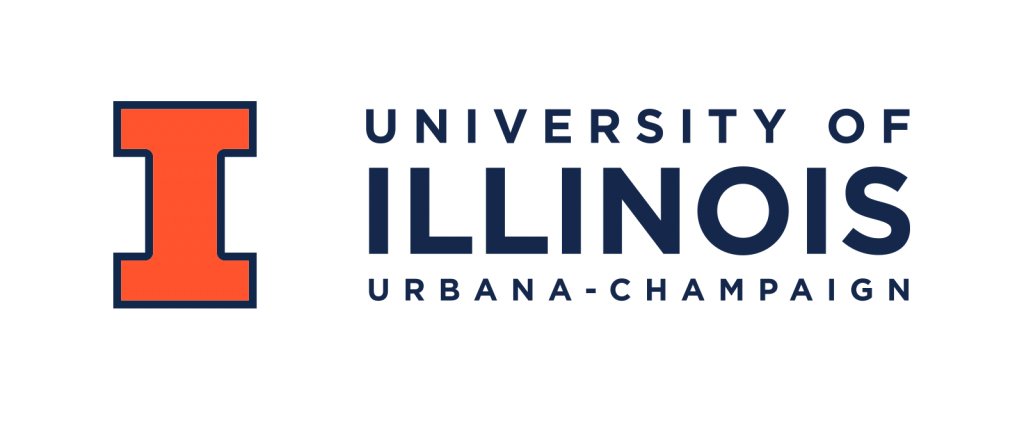 1
Private Information Retrieval [CKGS98]
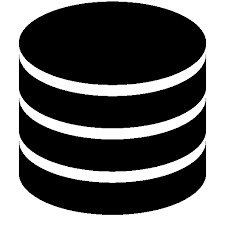 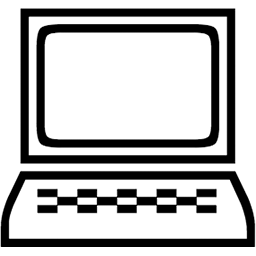 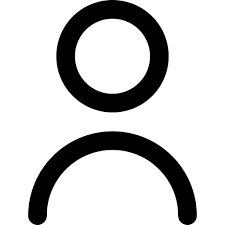 2
Private Information Retrieval
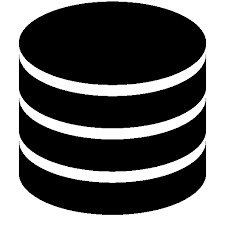 In the most standard setting where
server stores only the unmodified database and
client has no state
server must scan entire database [BIM00]

Ways to circumvent this lower bound
Server preprocessing (doubly efficient PIR)
Client preprocessing and stores hints
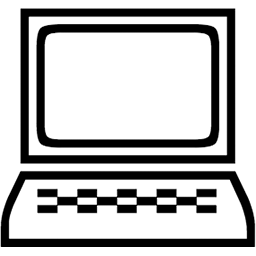 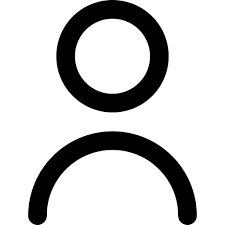 3
Client Preprocessing PIR [PPY18, CK20, …]
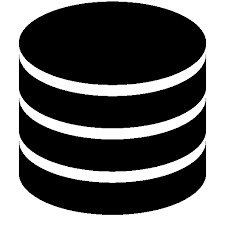 offline
online
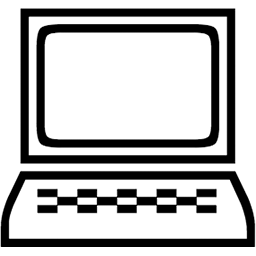 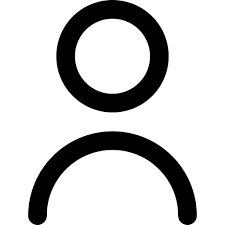 Hints
4
Client Preprocessing PIR
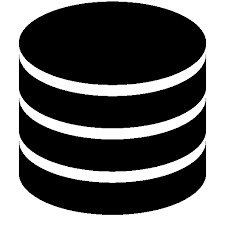 offline
online
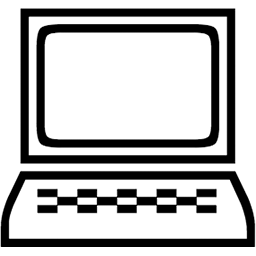 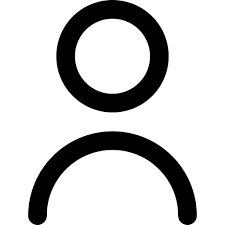 Hints
5
Large Client Storage of CK20 Paradigm
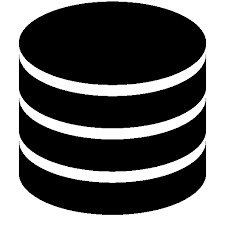 6
Large Client Storage of CK20 Paradigm
7
Large Client Storage of CK20 Paradigm
8
Structured Hints of [LP24]
Hint table
9
Structured Hints of [LP24]
Database as matrix, permute each row, column parities as hints
Querying an entry is similar as before
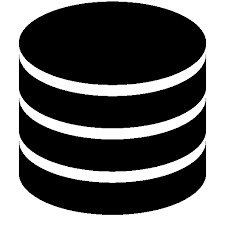 10
Structured Hints of [LP24]
After a query, the hint table needs to be “refreshed”
Every entry in the used hint is swapped with a random entry in its row
Need to update the column parities – need the swap entries
11
Two Major Downsides of [LP24]
12
Our Technical Contributions
13
Step 1: Two-server to Single-server
Introduce 1x empty space (treated as 0 in parity calculation)
Our hint table
Hint table in [LP24]
14
Step 1: Two-server to Single-server
Introduce 1x empty space (treated as 0 in parity calculation)
Relocate used entry to random empty cell (instead of swapping)
15
Step 1: Two-server to Single-server: Security
Each row stay permuted (across remaining columns)
16
[Speaker Notes: Hint table size is public (losing one column per query)]
Step 1: Two-server to Single-server: Efficiency
17
[Speaker Notes: Hint table size is public (losing one column per query)]
Step 2: Sublinear Storage
Need to get rid of the truly random permutations for rows
A new data structure (one instance per row) that can
Initialize entries to random positions
Locate an entry (return its position)
Access an entry by position
Relocate entry to empty random position
… and is space-efficient
18
The Data Structure using Small-domain PRP
Hint table row
0         1         2          3         4         5        6          7         8         9
19
The Data Structure using Small-domain PRP
Hint table row
0         1         2          3         4         5        6          7         8         9
20
The Data Structure: Locate and Access (initially)
Hint table row
0         1         2          3         4         5        6          7         8         9
21
The Data Structure: Relocate
Hint table row
0         1         2          3         4         5        6          7         8         9
22
The Data Structure: Relocate
Store a list and a hash map for consumed columns
Hint table row
0         1         2          3         4         5        6          7         8         9
23
The Data Structure: Relocate
Store a list and a hash map for consumed columns
Hint table row
0         1         2          3         4         5        6          7         8         9
24
The Data Structure: Relocate
What if the position for relocation has already been consumed?
Store a list and a hash map for consumed columns
Hint table row
0         1         2          3         4         5        6          7         8         9
25
The Data Structure: Relocate
What if the position for relocation has already been consumed?
Chase the relocation until finding an empty spot
Store a list and a hash map for consumed columns
Hint table row
0         1         2          3         4         5        6          7         8         9
26
The Data Structure: Locate
Store a list and a hash map for consumed columns
Hint table row
0         1         2          3         4         5        6          7         8         9
27
The Data Structure: Locate
Store a list and a hash map for consumed columns
Hint table row
0         1         2          3         4         5        6          7         8         9
28
The Data Structure: Locate
Store a list and a hash map for consumed columns
Hint table row
0         1         2          3         4         5        6          7         8         9
29
The Data Structure: Access
Store a list and a hash map for consumed columns
Hint table row
0         1         2          3         4         5        6          7         8         9
30
The Data Structure: Access
Store a list and a hash map for consumed columns
Hint table row
0         1         2          3         4         5        6          7         8         9
31
The Data Structure: Access
Store a list and a hash map for consumed columns
Hint table row
0         1         2          3         4         5        6          7         8         9
32
The Data Structure: Relocate
A loop can be created. But all positions on the loop must be empty
Store a list and a hash map for consumed columns
Hint table row
0         1         2          3         4         5        6          7         8         9
33
Properties of the Data Structure
34
[Speaker Notes: based on unrevealed PRP entries]
Summary
35
References
Benny Chor, Eyal Kushilevitz, Oded Goldreich, and Madhu Sudan. Private information retrieval. JACM 1998.
Amos Beimel, Yuval Ishai, and Tal Malkin. Reducing the servers computation in private information retrieval: PIR with preprocessing. Crypto 2000.
Sarvar Patel, Giuseppe Persiano, and Kevin Yeo. Private stateful information retrieval. CCS 2018.
Henry Corrigan-Gibbs and Dmitry Kogan. Private information retrieval with sublinear online time. Eurocrypt 2020.
Ling Ren, Muhammad Haris Mughees, and I Sun. Simple and Practical Amortized Sublinear Private Information Retrieval using Dummy Subsets. CCS 2024.
Kevin Yeo. Lower bounds for (batch) PIR with private preprocessing. Eurocrypt 2023.
Arthur Lazzaretti and Charalampos Papamanthou. Single Pass Client-Preprocessing Private Information Retrieval. Usenix Security 2024.
Ben Morris and Phillip Rogaway. Sometimes-Recurse shuffle: almost-random permutations in logarithmic expected time. Eurocrypt 2014.
36
SZK Barrier
37